Техник-электромеханик
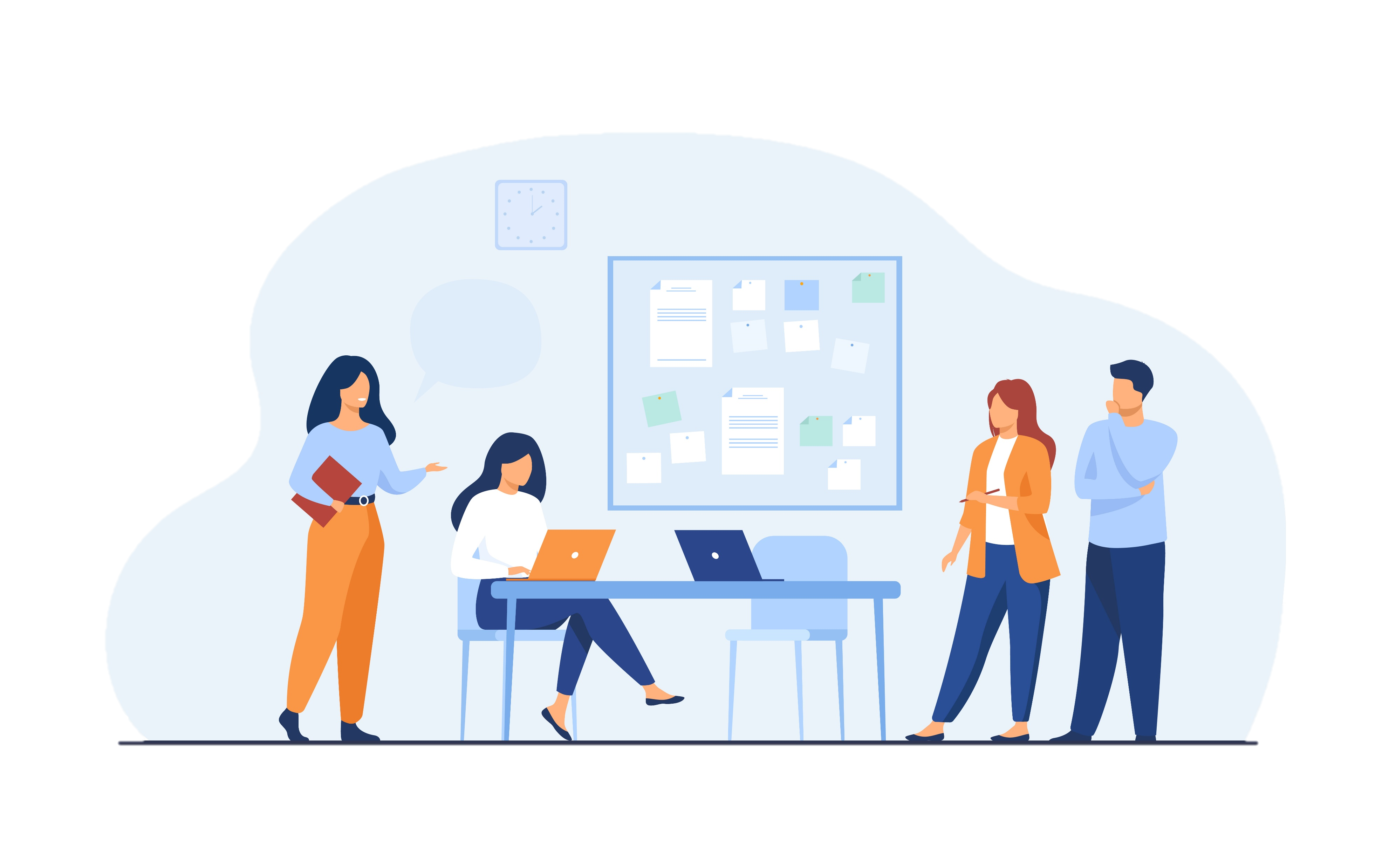 Специальность 5-04-0713-07«Техническая эксплуатация оборудования автоматизированных технологических процессов и производств»
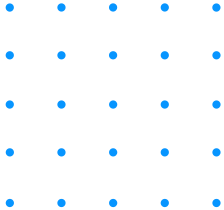 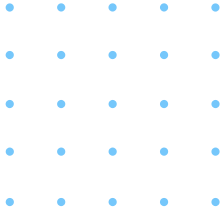 Поступив на эту специальность ты сможешь:
осуществлять техническую эксплуатацию, ремонт, наладку и контроль работы систем автоматизации технологических процессов; 
выявлять причины неисправностей и отказов в работе средств автоматизации и автоматизированного оборудования; 
использовать типовые схемы автоматического управления для проектирования систем автоматизации технологических процессов; 
применять элементы автоматики в системах автоматизации;
участвовать в проектировании простейших систем автоматизации;
осуществлять выбор средств автоматизации для автоматизированных систем управления;
составлять сметы на работы по обслуживанию, ремонту, монтажу и наладке систем автоматизации;
участвовать в обосновании экономической эффективности проектируемых средств автоматизации;
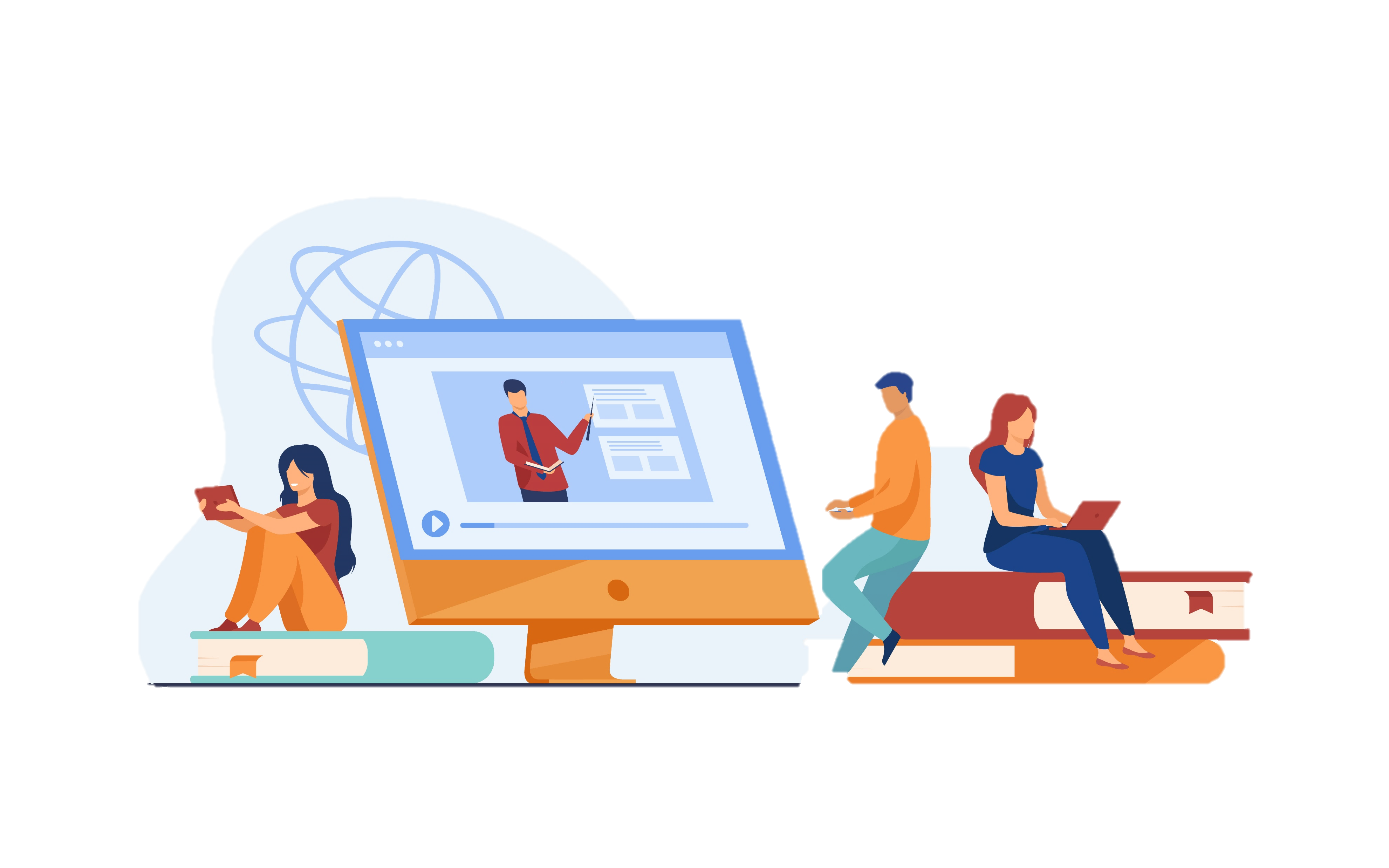 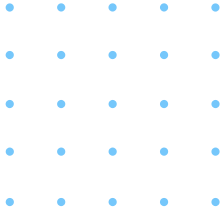 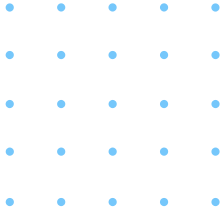 применять в профессиональной деятельности компьютерные методы сбора, хранения и обработки информации, современные информационные технологии; 
использовать системы автоматического управления для выполнения профессиональных и производственных задач;
проводить инструктаж по технической эксплуатации средств автоматизации и автоматизированного оборудования в структурном подразделении;
обеспечивать безопасные условия труда, требования пожарной безопасности, проверять исправность технических средств защиты, проводить мероприятия по предотвращению производственного травматизма и профессиональных заболеваний в структурном подразделении; 
участвовать в мероприятиях по обеспечению охраны окружающей среды и энергосбережению;
выполнять работы по одной или нескольким профессиям рабочего.
Поступив на эту специальность ты сможешь:
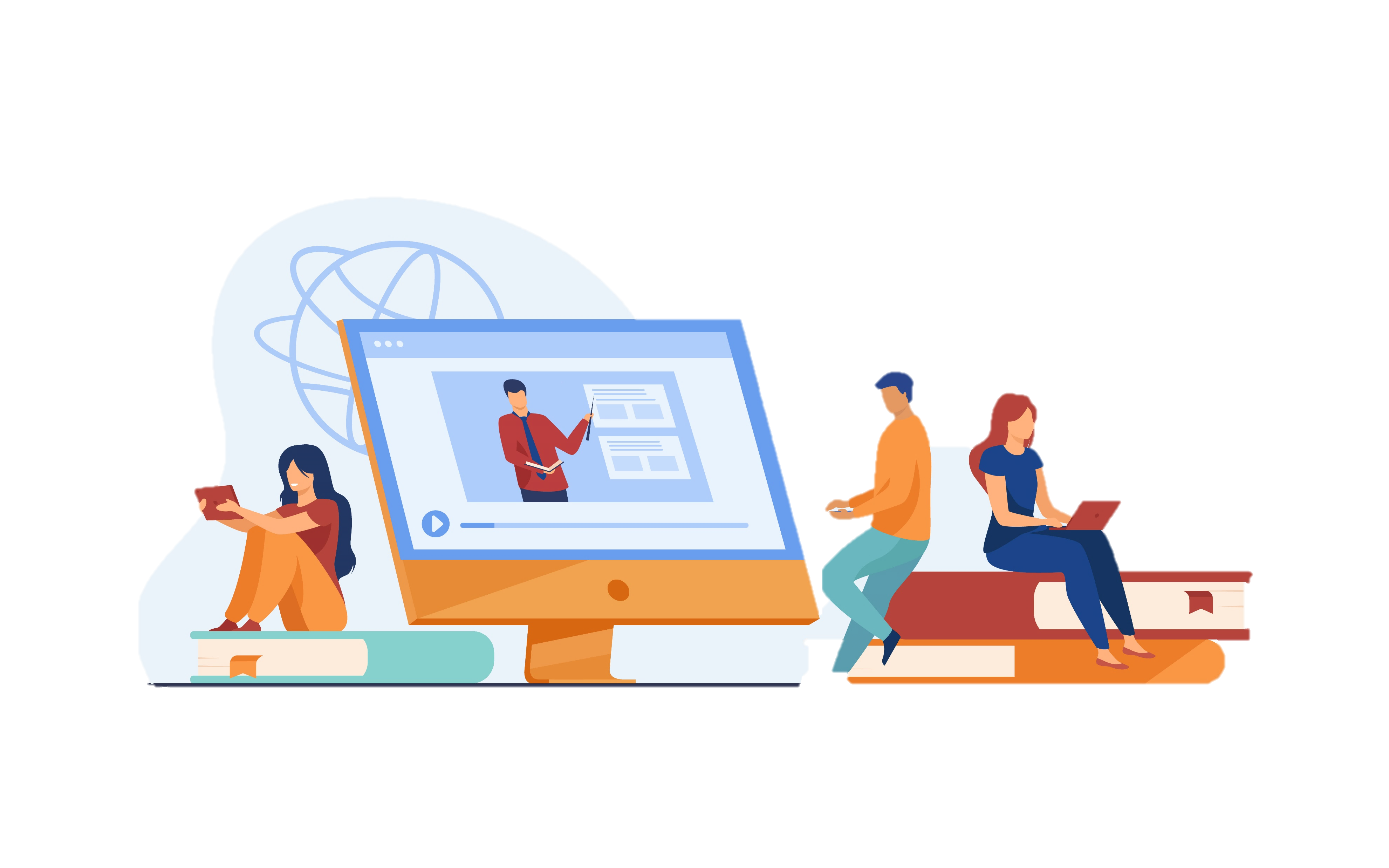 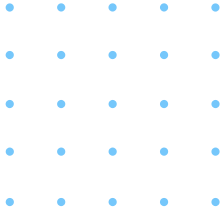 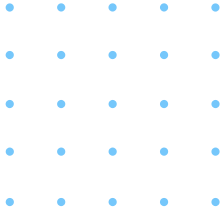 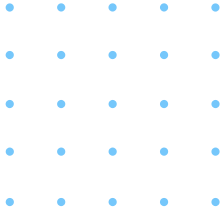 Обучение по специальности обеспечивает получение квалификации «Техник-электромеханик» и не менее одной из профессий рабочего:
Монтажник приборов и систем автоматики(3-4 разряд);
Наладчик технологического оборудования(3-5 разряд);
Слесарь по контрольно измерительным приборам и автоматике (3-4 разряд);
Преимущества обучения в филиале БНТУ “МГПК”
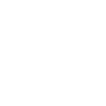 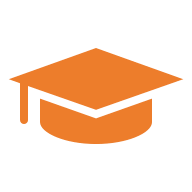 Один из лучших филиалов БНТУ
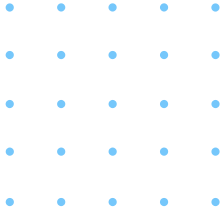 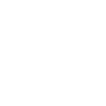 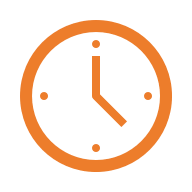 Сокращённая форма обучения в БНТУ
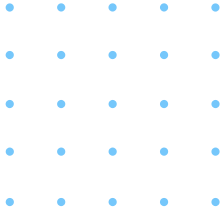 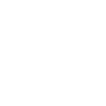 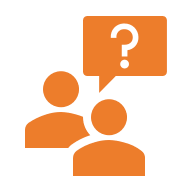 Практико-ориентированный подход в обучении.
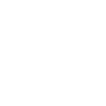 Уникальная и современная учебная программа.
Ежегодное участие учащихся в республиканских и международных конкурсах, конференциях.
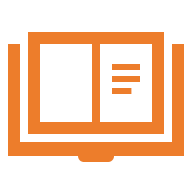 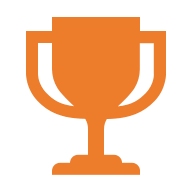 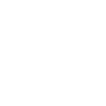 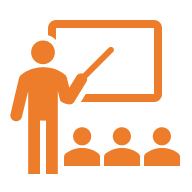 Высококлассный педагогический состав.
Развивающиеся традиции студенческого самоуправления: танцевальный коллектив, медиацентр, спортивные группы и многое другое.
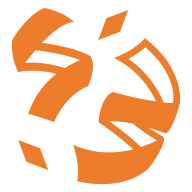 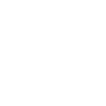 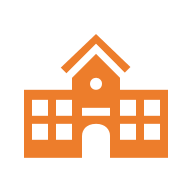 Широкий спектр выбора мест прохождения практики.
Изучаемые дисциплины
На 4-ом курсе
На 1-ом курсе
На 2-ом курсе
На 3-ом курсе
Белорусский язык 
Белорусская литература 
Русский язык 
Русская литература 
Иностранный язык 
Математика 
Черчение
История Беларуси 
Всемирная История 
Обществоведение 
Физическая культура и здоровье 
Допризывная и медицинская подготовка
Информатика 
Физика 
Химия
География 
Биология
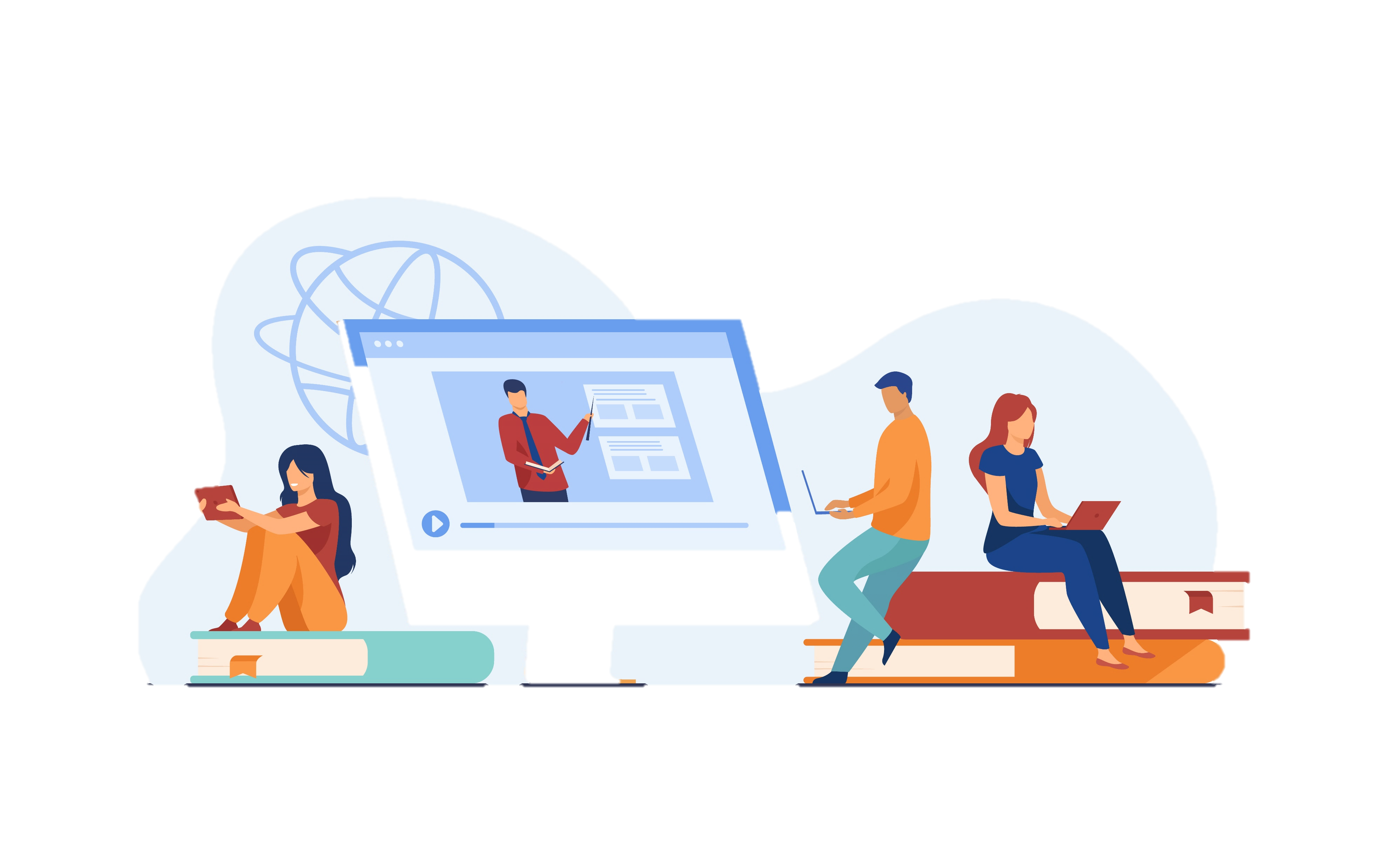 Изучаемые дисциплины
На 4-ом курсе
На 1-ом курсе
На 2-ом курсе
На 3-ом курсе
Астрономия
История белорусской государственности
Защита населения и территорий от ЧС
Охрана труда
Охрана окружающей среды и энергоснабжение
Основы инженерной графики
Иностранный язык
Математика в профессиональной деятельности
Материаловедение
Промышленная электроника и микроэлектроника
Основы технической механики
Стандартизация и нормирование точности
Электрические измерения 
Теоретические основы электротехники
Электрические машины и аппараты
Основы гидро- и пневмопривода
Физическая культура и здоровье
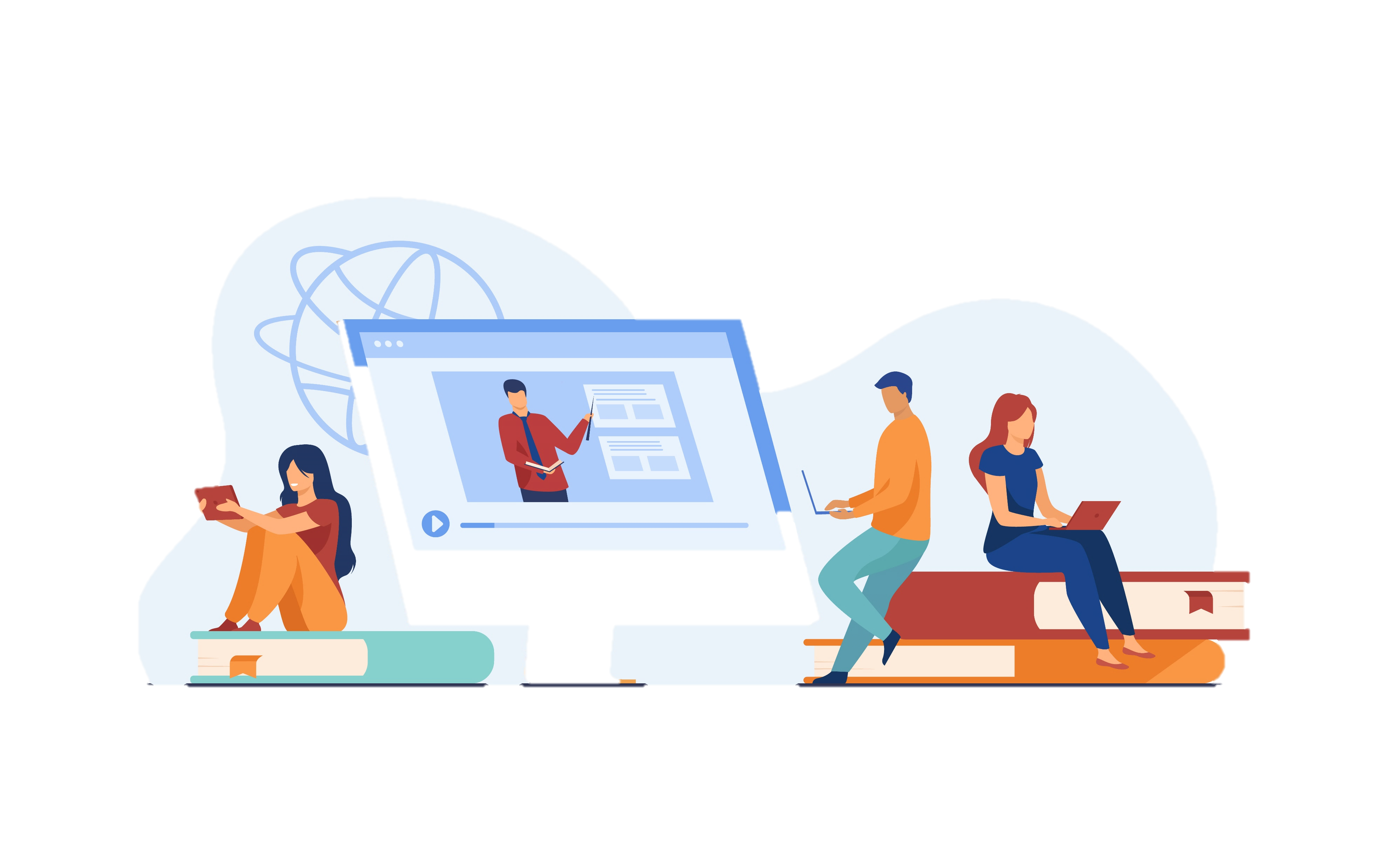 Изучаемые дисциплины
На 4-ом курсе
На 1-ом курсе
На 2-ом курсе
На 3-ом курсе
Физическая культура и здоровье
Основы экономики  организации и предпринимательской деятельности
Деловые коммуникации
Белорусский язык (профессиональная лексика)
Микропроцессорная техника
Информационные технологии 
Промышленная электроника и микроэлектроника
Основы автоматики
Электропривод
Автоматизация производства
Технология автоматизированного производства
Электробезопасность
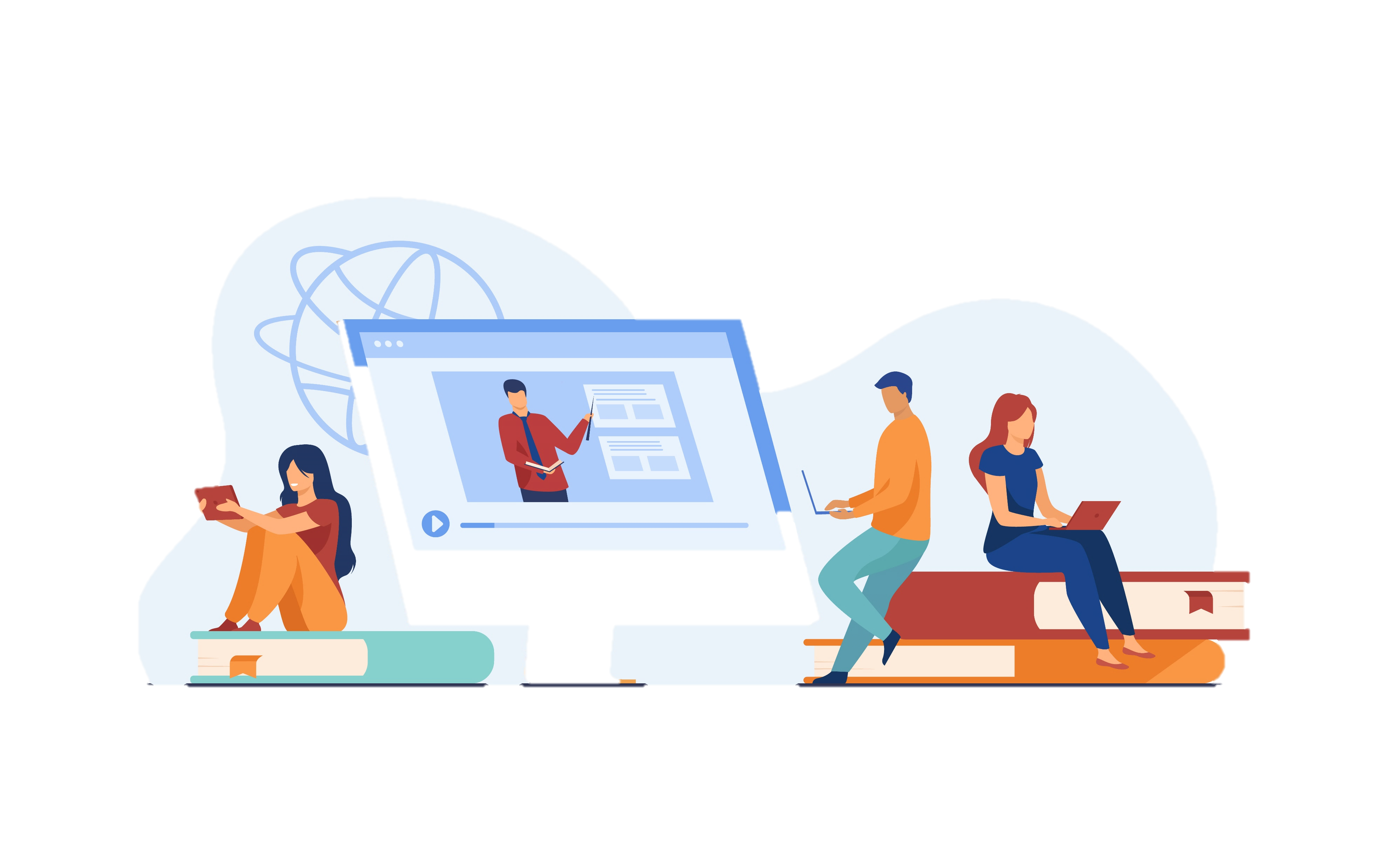 Изучаемые дисциплины
На 4-ом курсе
На 1-ом курсе
На 2-ом курсе
На 3-ом курсе
Физическая культура и здоровье 
Основы экономики  организации и предпринимательской деятельности
Основы права
Иностранный язык (проф. лексика)
Автоматизированные системы управления технологическими процессами
Контрольно-измерительные приборы оборудования автоматизированного производства
Настройка электронных блоков
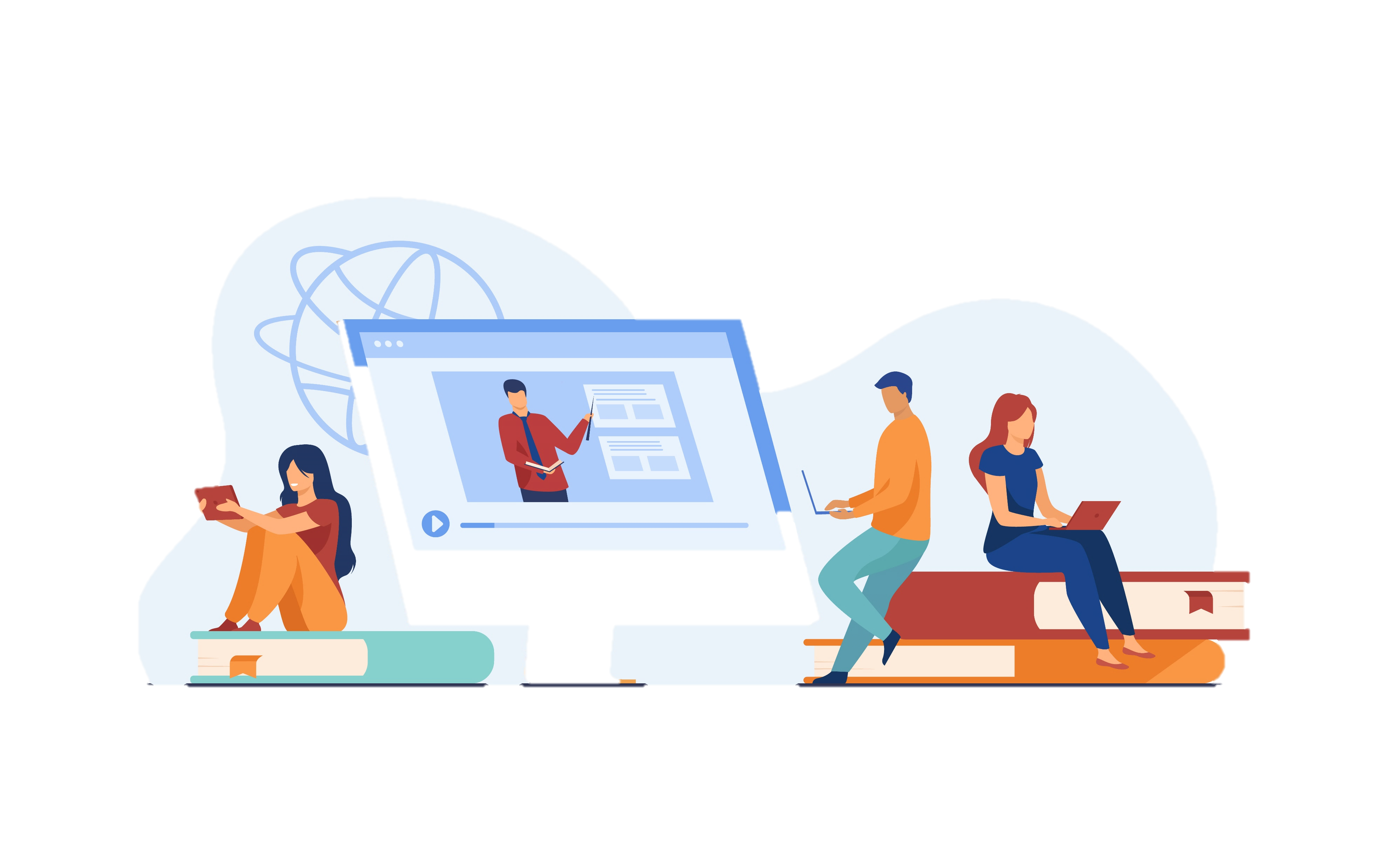 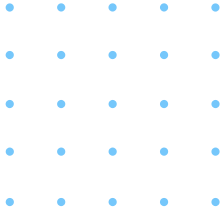 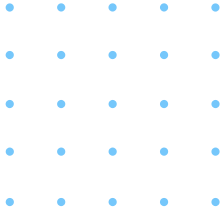 Практики
3
2
1
5
4
Учебная практика «Электроизмерительная» (2 курс)
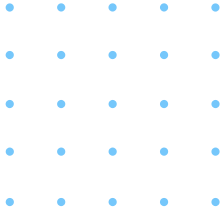 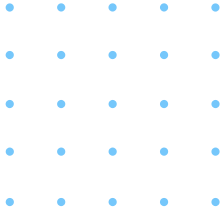 Учебная практика «Электромонтажная» (2 курс) 
Учебная практика «Слесарная» (2 курс)
Учебная практика «Микропроцессорная»
(3курс)
Учебная практика «Для получения квалификации рабочего» (3 курс)
Производственная технологическая практика
(4 курс)
6
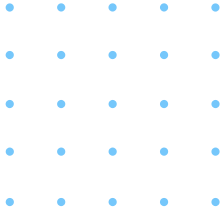 Производственная преддипломная практика 
(4 курс)
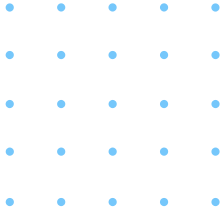 Наши учащиеся проходят производственно-технологическую и преддипломную практику на:
ОАО «ИНТЕГРАЛ» - управляющая компания холдинга «ИНТЕГРАЛ»
ОАО «Амкодор»-управляющая компания холдинга
ОАО «Управляющая компания холдинга «Минский моторный завод»
ОАО «Минский тракторный завод»
ОАО «Минский завод «Термопласт»

ОАО «Минский завод шестерен»
ОАО « Минский подшипниковый завод»

ЗАО «Атлант»
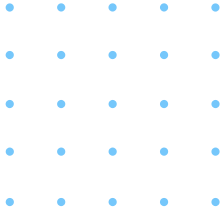 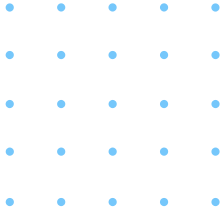 Наши достижения
WORLDSKILLS-BELARUS 
Белорусско-Китайский молодежный инновационный форум «Новые горизонты» 
Конкурс экономической грамотности «Путь к успеху»
Международная научно-практическая конференция «Интелект студентов XXI века: реализация возможностей, перспективы» 
Белорусско-Китайский молодежный конкурс «ЭкоТехноКросс- Один пояс - один путь» 
Конкурс вокального мастерства «Днепровская волна»
Информационно-образовательный проект «ШАГ» (Школа активного гражданина) 
V Международная студенческая НПК «Современная молодёжь - исследователи 21 века», Российская Федерация и др.
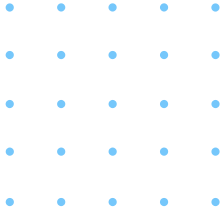 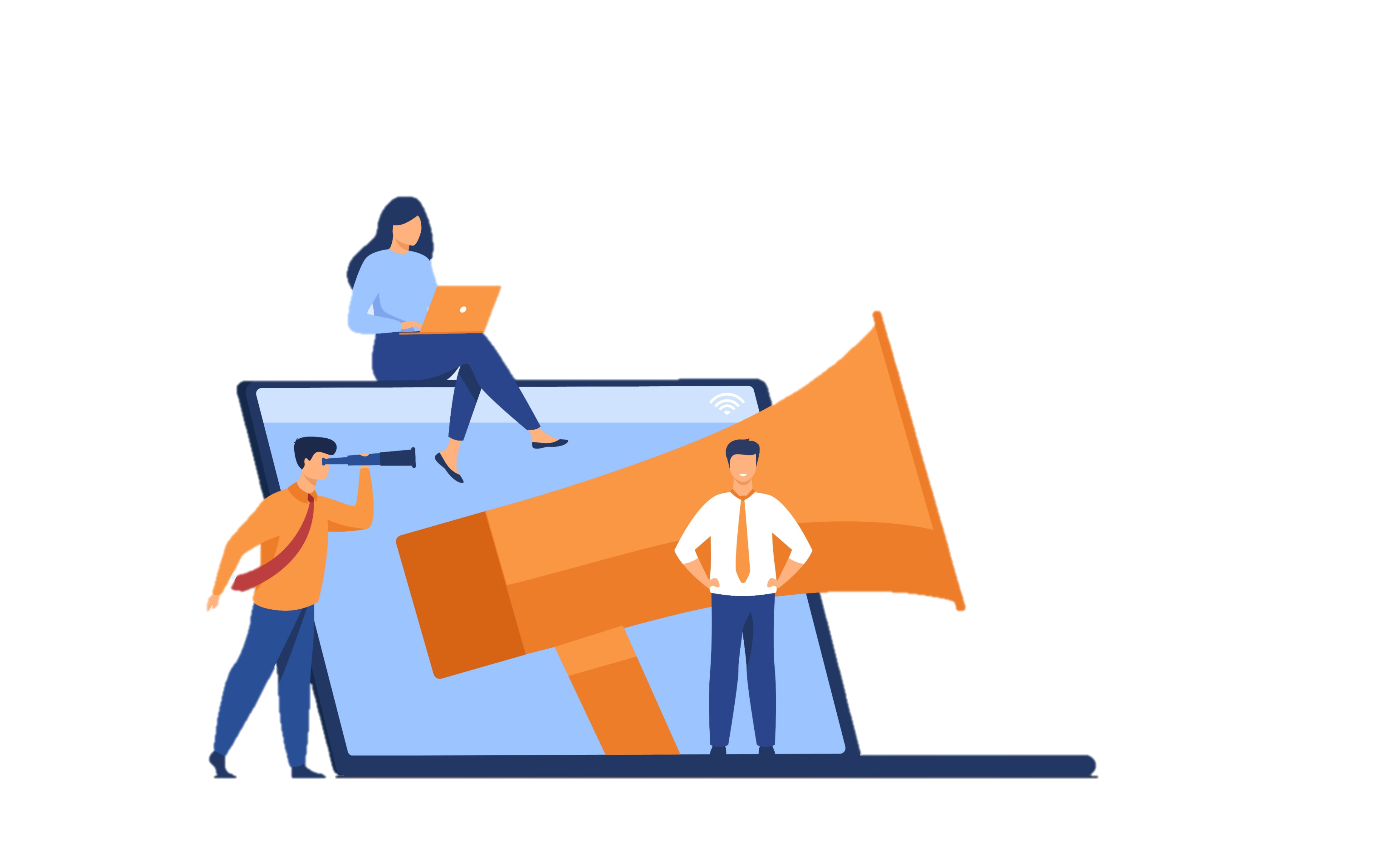